Luke 23:26-33
26 Now as they led Him away, they laid hold of a certain man, Simon a Cyrenian, who was coming from the country, and on him they laid the cross that he might bear it after Jesus. 27 And a great multitude of the people followed Him, and women who also mourned and lamented Him. 28 But Jesus, turning to them, said, daughters of Jerusalem, do not weep for Me, but weep for yourselves and for your children. 29 For indeed the days are coming in which they will say, blessed are the barren, wombs that never bore, and breasts which never nursed! 30 Then they will begin to say to the mountains, fall on us! and to the hills, cover us! 31 For if they do these things in the green wood, what will be done in the dry? 32 There were also two others, criminals, led with Him to be put to death. 33 And when they had come to the place called Calvary, there they crucified Him, and the criminals, one on the right hand and the other on the left.
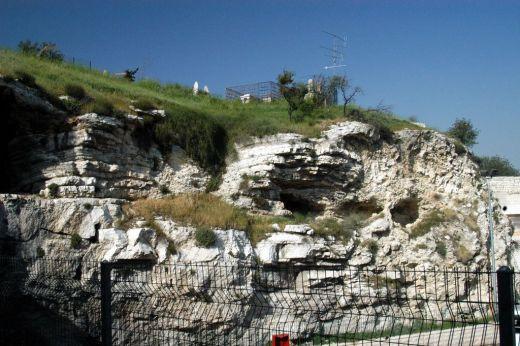 A Place Called Calvary
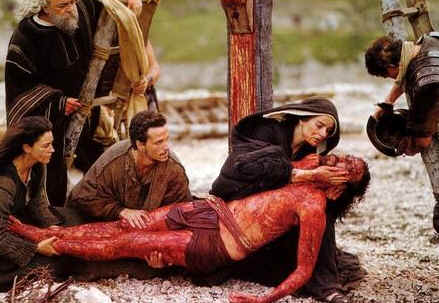 It’s Because of Calvary
A Place Called Calvary
But God forbid that I should boast except in the cross of our Lord Jesus Christ, by whom the world has been crucified to me, and I to the world (Galatians 6:14).
God so loved the world that He gave His only begotten Son, that whoever believes in Him should not perish but have everlasting life (John 3:16).
In this is love, not that we loved God, but that He loved us and sent His Son to be the propitiation for our sins (1 John 4:10).
Greater love has no one than this, than to lay down one’s life for his friends (John 15:13).
But God demonstrates His own love toward us, in that while we were still sinners, Christ died for us (Romans 5:8).
I have been crucified with Christ; it is no longer I who live, but Christ lives in me; and the life which I now live in the flesh I live by faith in the Son of God, who loved me and gave Himself for me (Galatians 2:20).
That Christ Now Lives in Me

I’m Not the One I Used to Be

I Don’t Do What I Used to Do